宣教关怀
天父上帝，我们为林慧桦宣教士感恩。她从神学院毕业后去到宣教工场三个月多，遇到好房友和好同工，更殷勤地使用宣教部购买的车，去探访和服事学生。由于在学校要用英语教导难民学生科学、世界观和品格课程，恳求圣灵赐慧桦说英语的恩赐，很快提升英语水平。目前，
1/2
宣教关怀
她特别关心一位兴都教徒以及三位M老师，求圣灵带领她，有机会分享福音，以生命来影响生命。慧桦的父亲未信主，求圣灵软化她爸爸的心，早日悔改归向上帝。奉主耶稣基督的名，阿门。
2/2
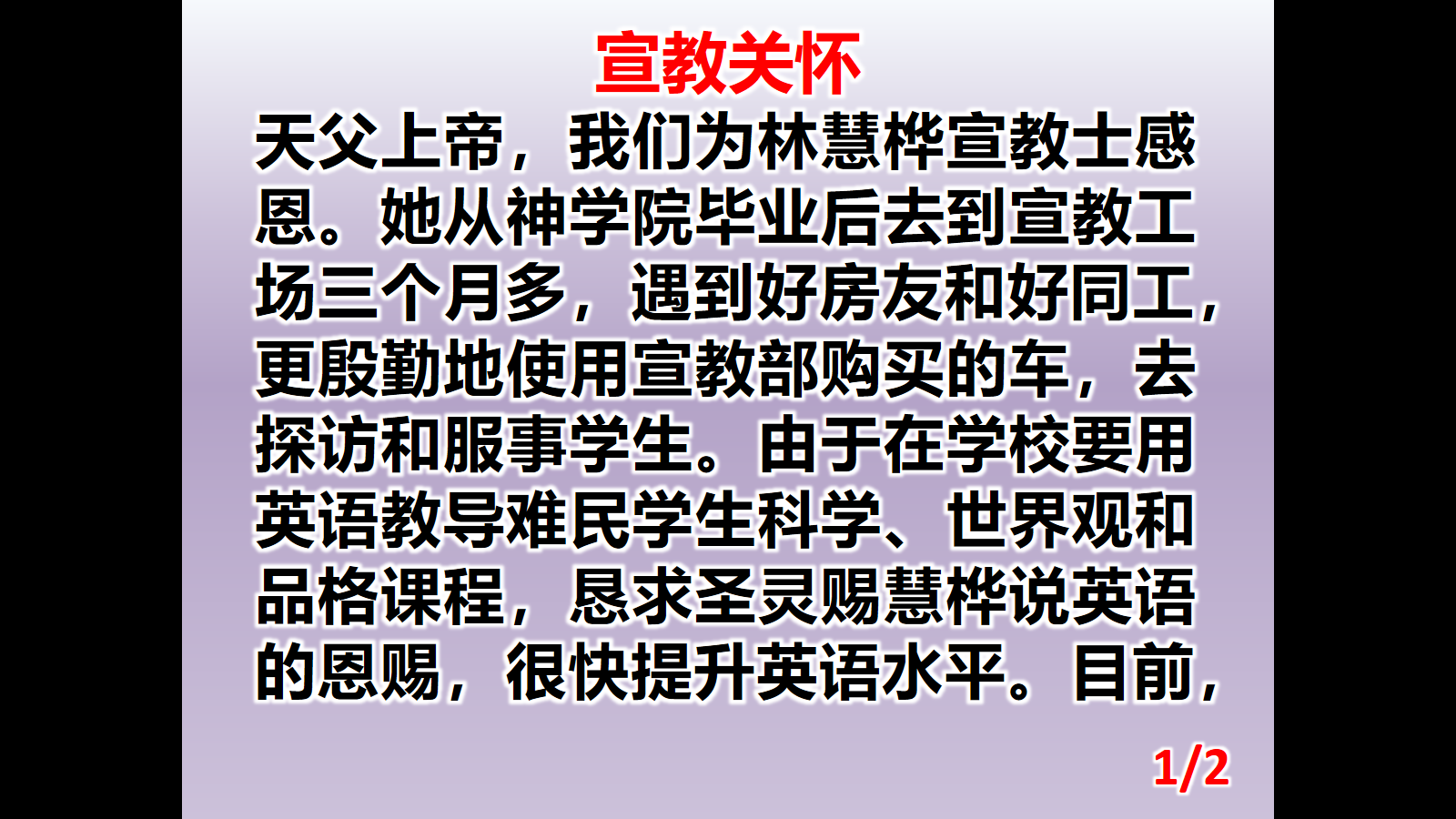 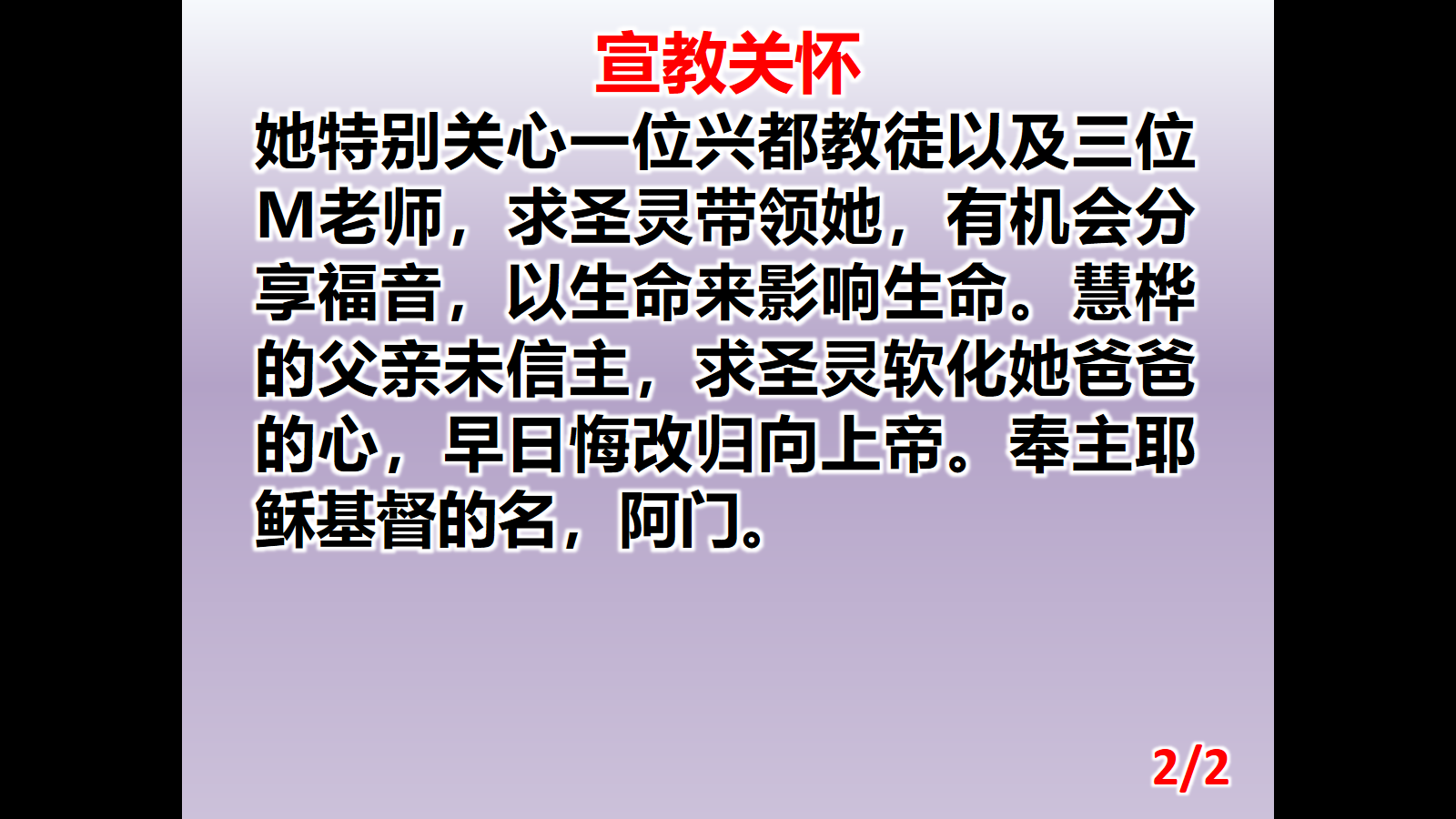